Mythbusters
Use of Intravenous Albumin: A Guideline from the International Collaboration for Transfusion Medicine Guidelines (ICTMG)
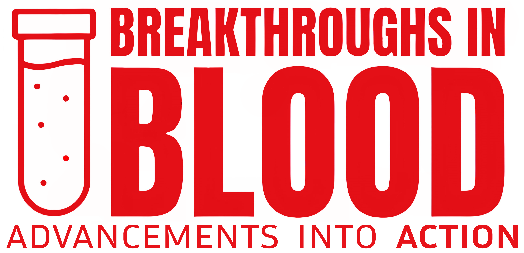 1
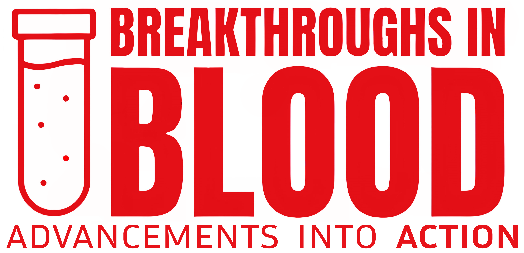 Purpose
This resource was created in September 2024 for the Breakthroughs in blood: Advancements into action webinar series and is available on Canadian Blood Services’ professional education website, Profedu.ca. 
It is intended for educational or informational purposes supporting implementation of the Use of Intravenous Albumin: A Guideline from the International Collaboration for Transfusion Medicine Guidelines (ICTMG).
2
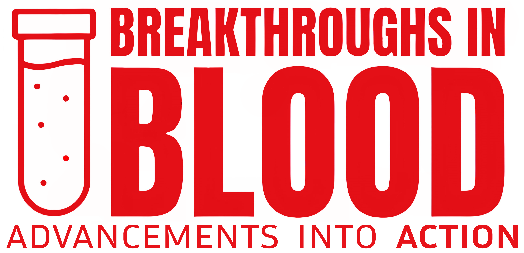 Authors
This resource has been compiled with the expertise of:  
Jeannie Callum, MD, FRCPC / Transfusion medicine – Kingston, Canada
Edward (Ted) Clark, MD, FRCPC / Nephrology – Ottawa, Canada
Bram Rochwerg, MD, MSc, FRCPC / Critical care – Hamilton, Canada
James Daly, MBBS, FRACP, FRCPA / Hematology – Brisbane, Australia
Sheharyar Raza, MD, FRCPC / Transfusion medicine – Toronto, Canada
Alexander Vlaar, MD, PhD, MBA / Intensive care medicine – Amsterdam, The Netherlands
3
Myth #1:
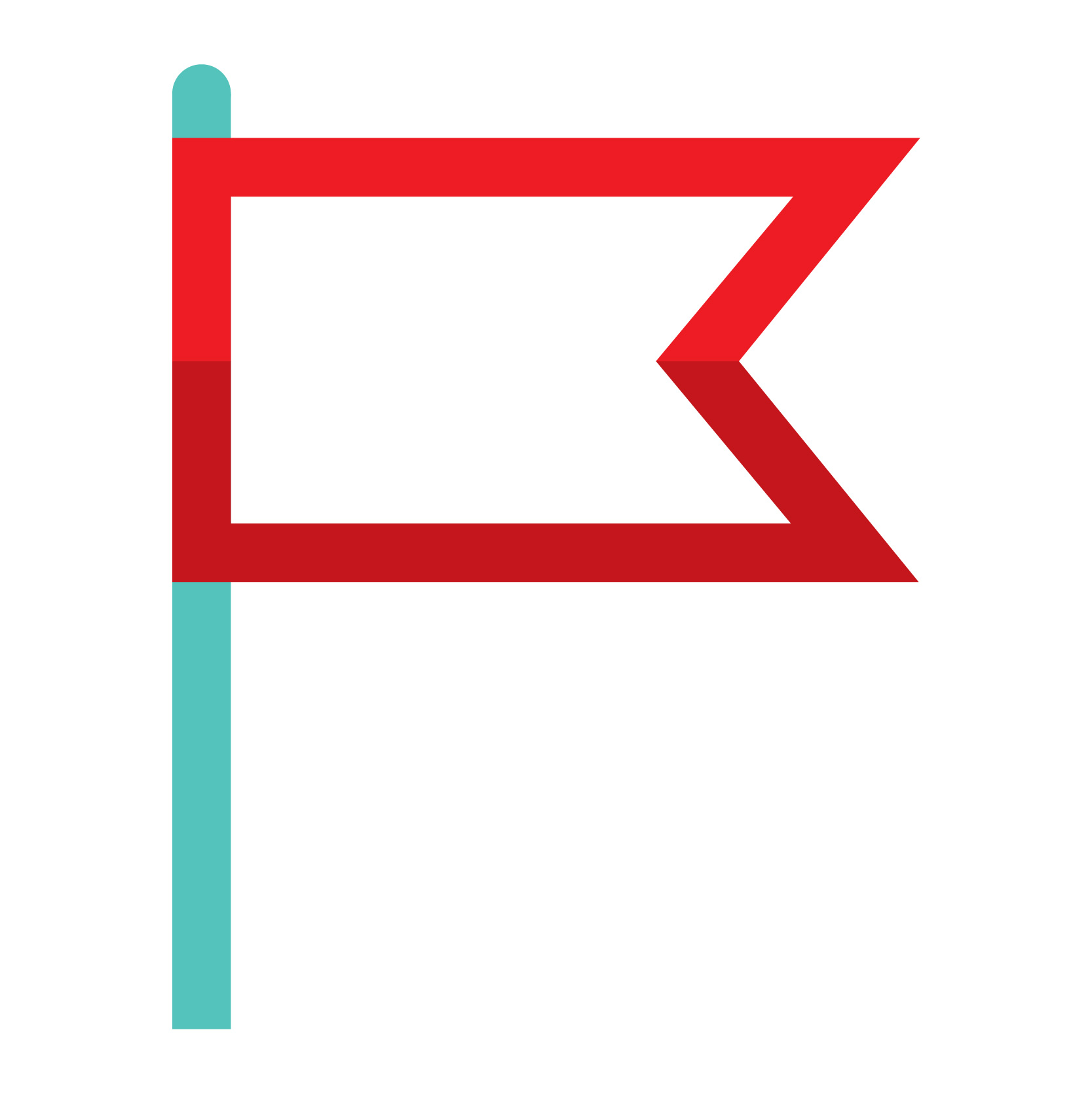 There is no risk of harm with albumin as it is safer or “more natural” compared to crystalloid.
Reality:
In RCTs, intravenous albumin results in an increase in adverse pulmonary events.1,2 In cardiac surgery, albumin results in an increase in bleeding and infections when compared to crystalloid.3 The manufacturing process (alcohol fractionation, heat treatment) may impact its normal function.
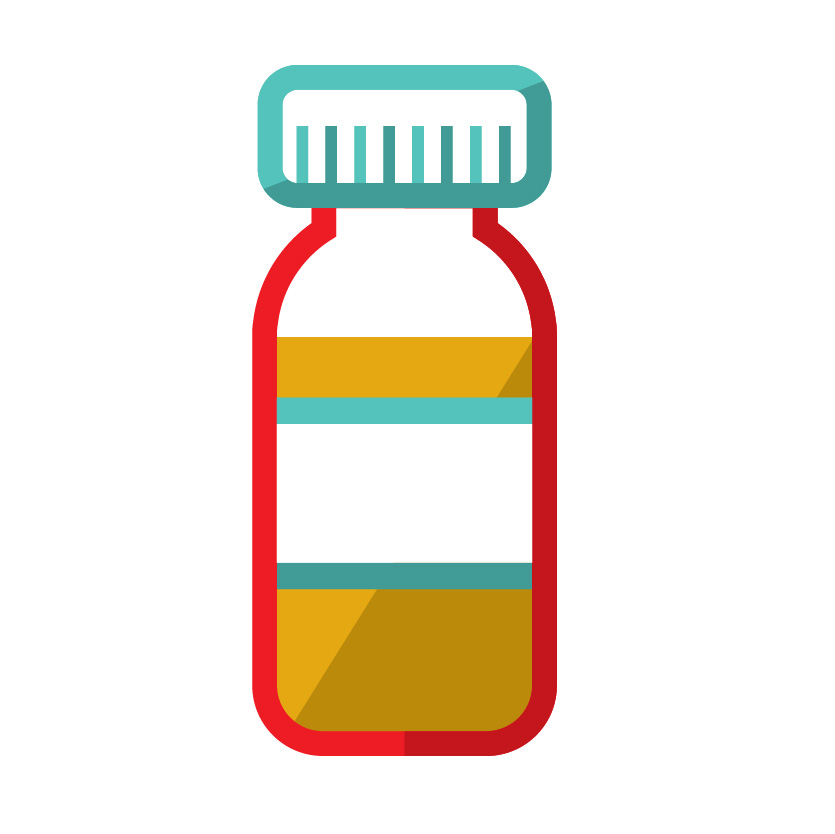 China, L et al. New England Journal of Medicine (2021).
Pesonen, E et al. JAMA (2022).
Wong, YJ et al. Digestive and Liver Disease (2020).
4
Myth #2:
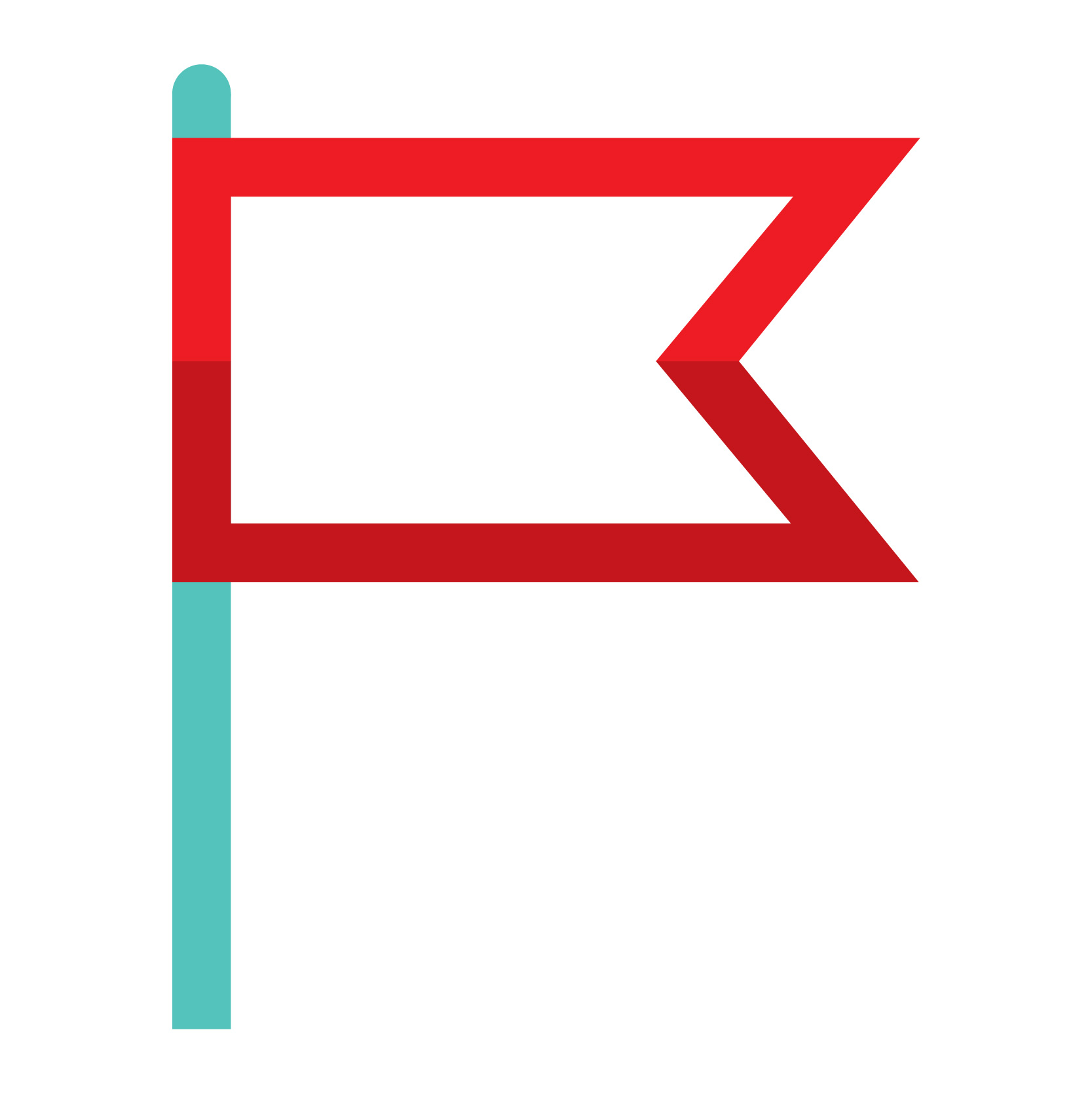 Albumin is not very costly.
Reality:
Albumin is much more expensive than crystalloids. 
Albumin is manufactured from large volumes of plasma and is expensive (approximately $130/25 g United States dollars; warehouse acquisition cost of albumin), with the acquisition cost likely a fraction of the total health care expenditure.4
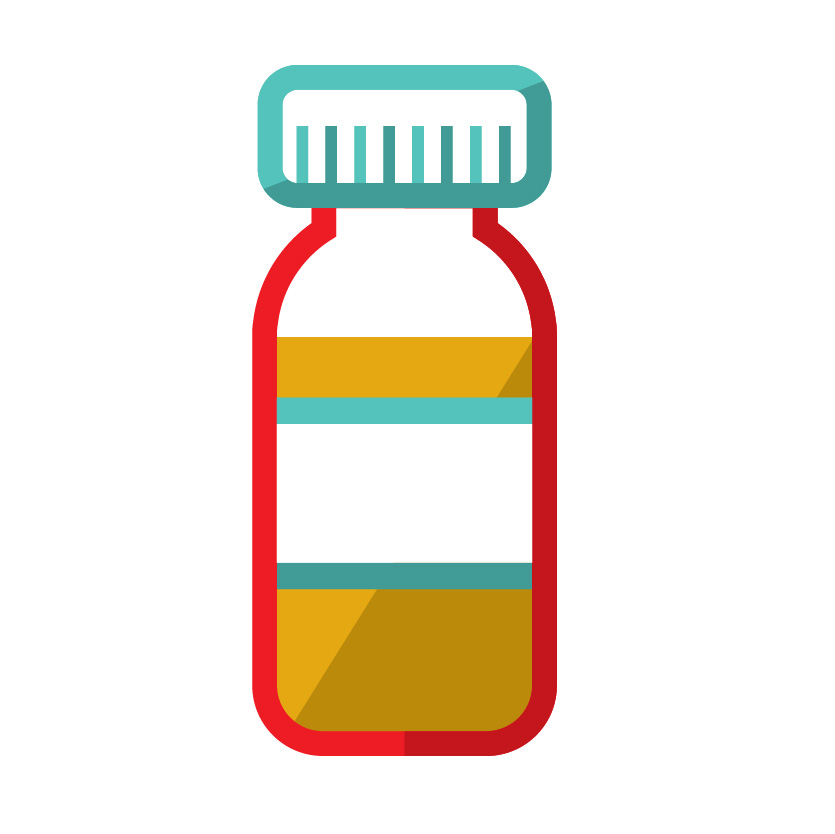 4.   Shander, A et al. Transfusion. 2010.
5
Myth #3:
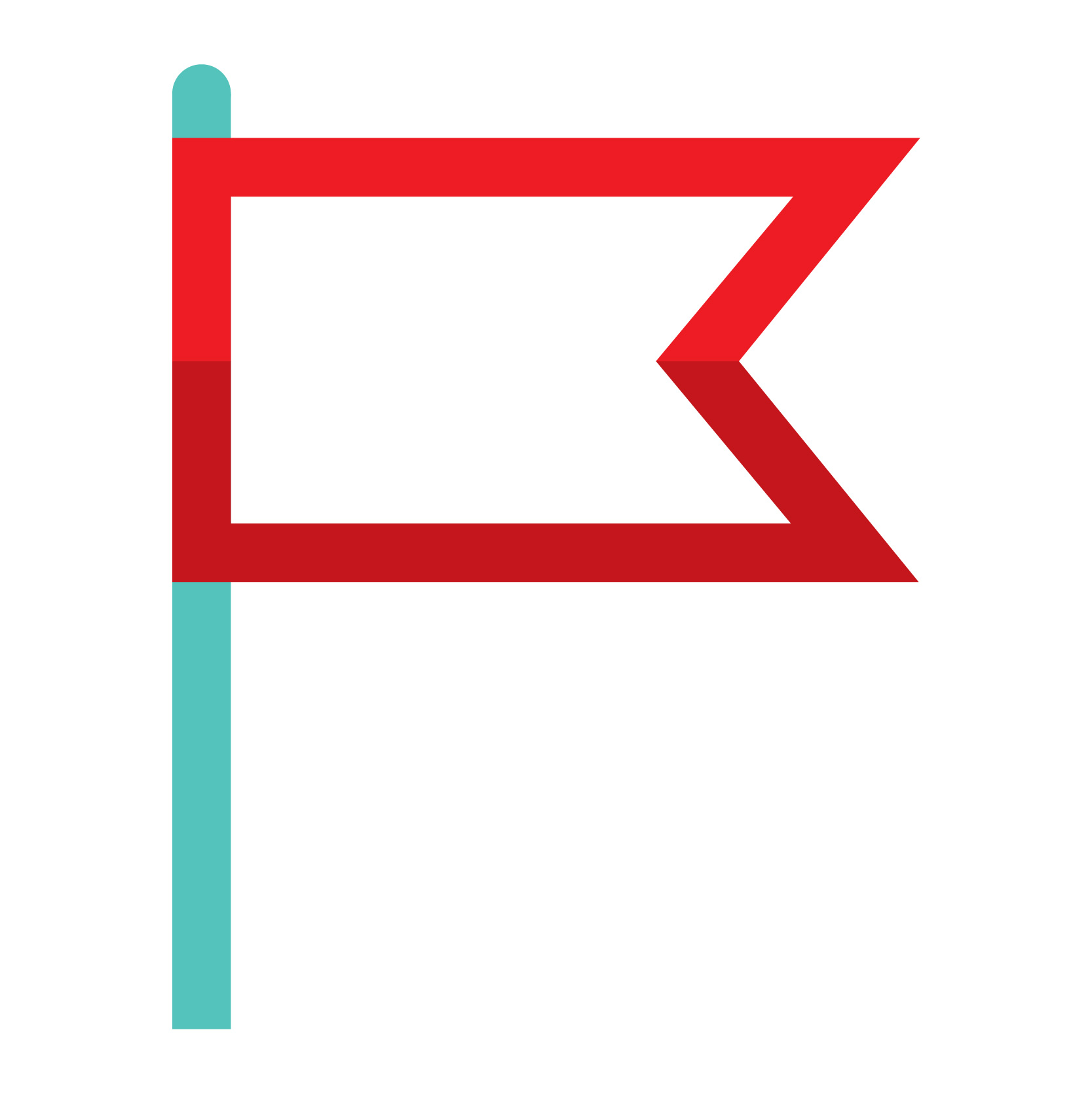 There is great evidence for the use of albumin in hepatorenal syndrome (HRS).
Reality:
All prior trials5,6 involving patients with HRS have administered albumin in both treatment and control arms while comparing vasoconstrictors (e.g., terlipressin, midodrine) to placebos. 
Thus, it remains unknown if intravenous albumin is a beneficial (or harmful) component of regimens routinely used to treat patients with HRS.
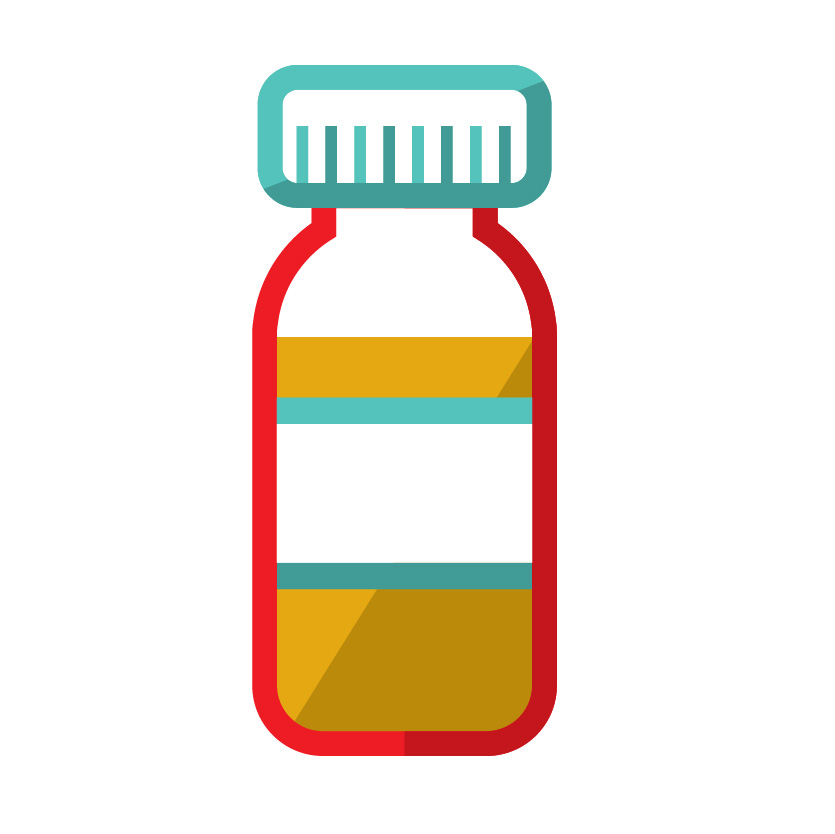 5.   Thomson, MJ et al. Digestive Diseases and Sciences (2020).
6.   Best, LM et al. Cochrane Database of Systematic Reviews 9 (2019).
6
Myth #4:
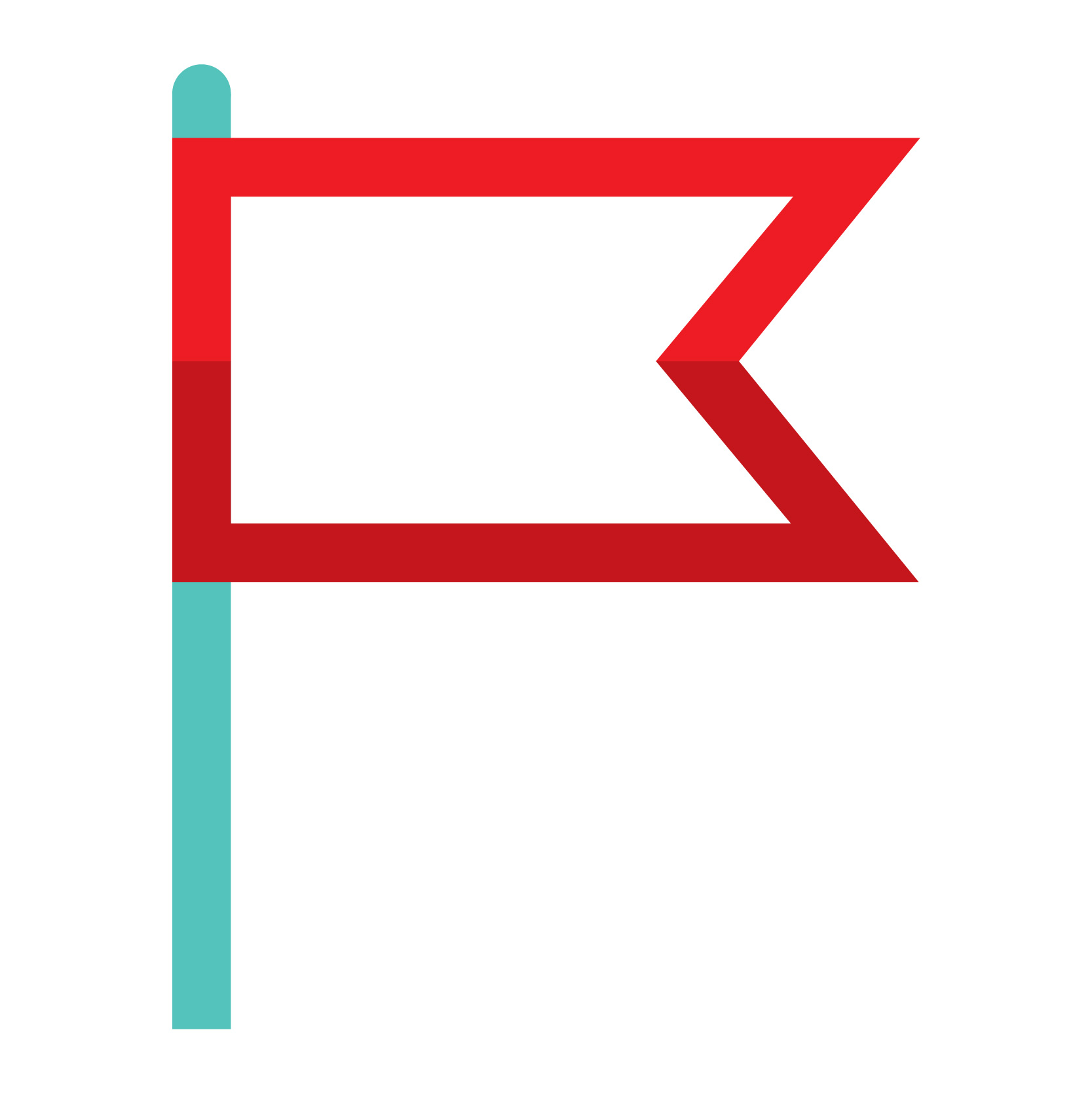 Intradialytic hypotension (IDH) can only be treated with albumin, not crystalloid or pressors for ICU patients.
Reality:
Not all IDH is due to intravascular volume depletion thus giving fluid is not always the appropriate treatment. 
Small trials have reported transient hemodynamic improvements after hyperoncotic albumin was given during dialysis but no trials assessed clinically meaningful outcomes7,8. Given its cost and potential harms, albumin is not recommended for treating IDH over other options.
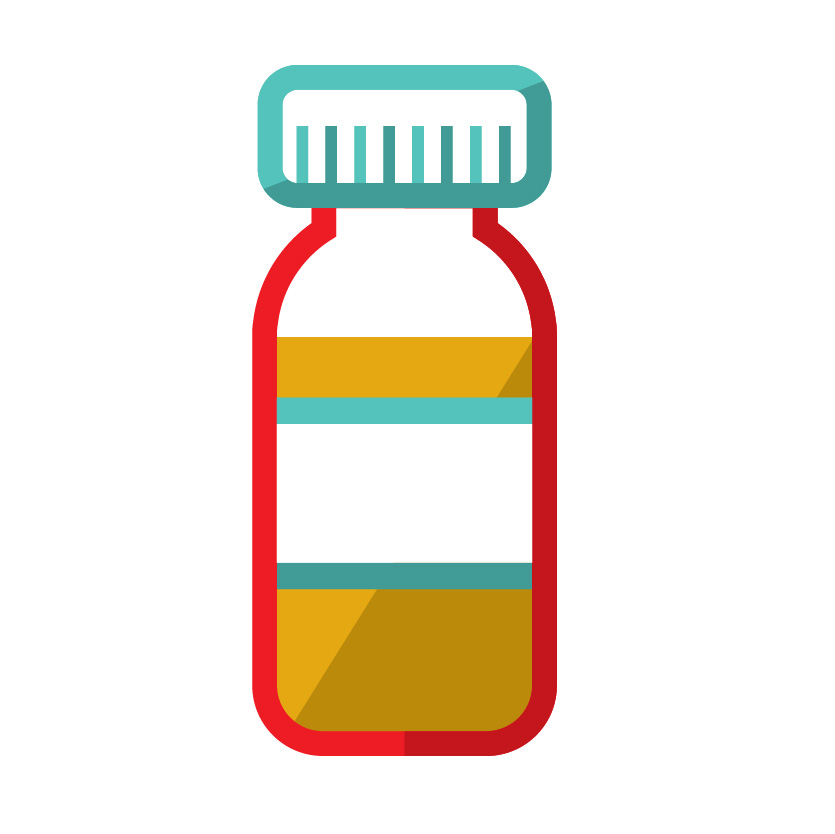 7.    Hryciw, N et al. Clinical Journal of the American Society of Nephrology (2021).
8.    Douvris, A et al. Intensive Care Medicine (2019).
7
Myth #5:
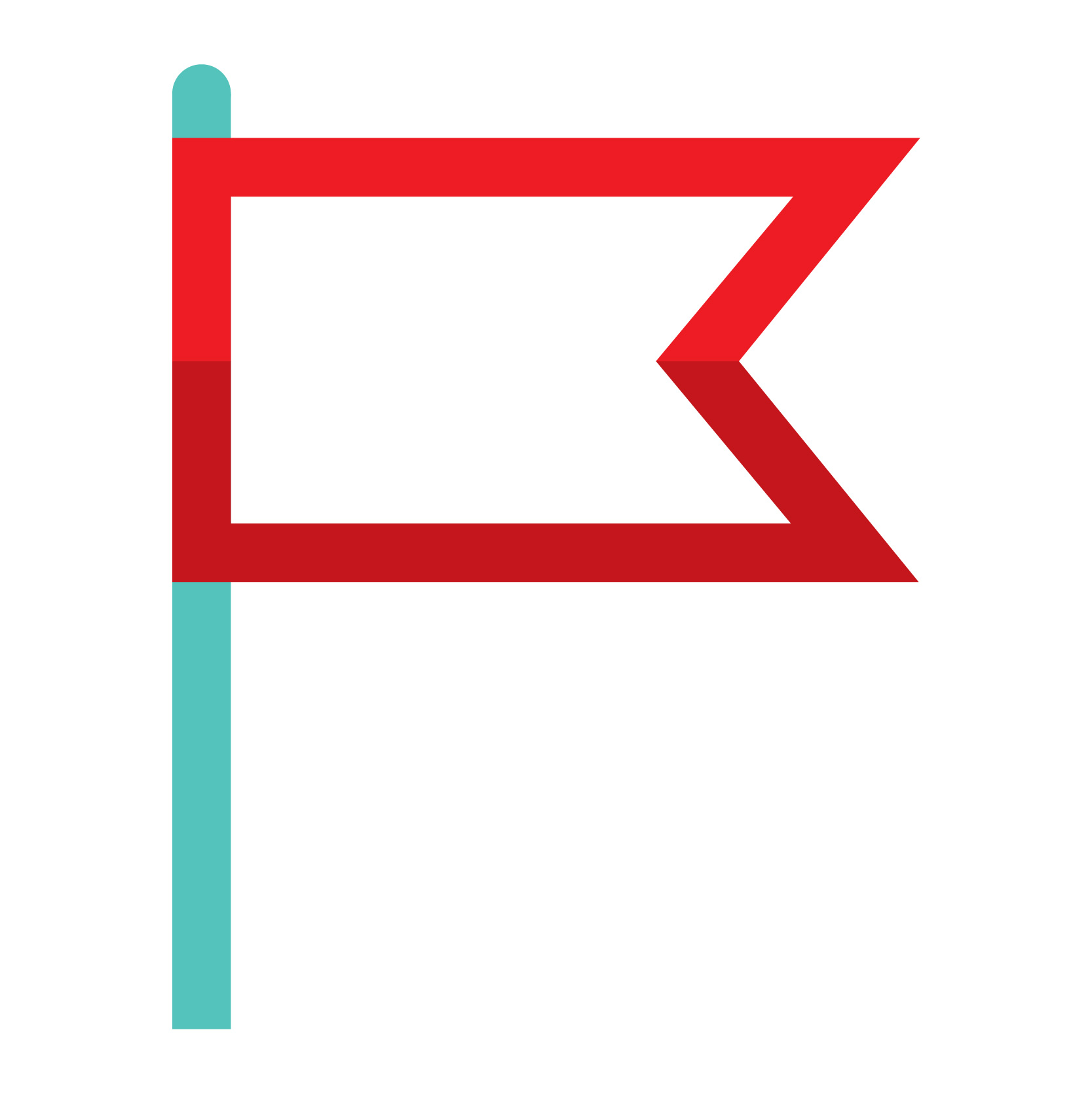 Low serum albumin is an appropriate indicator for albumin infusion in ICU patients.
Reality:
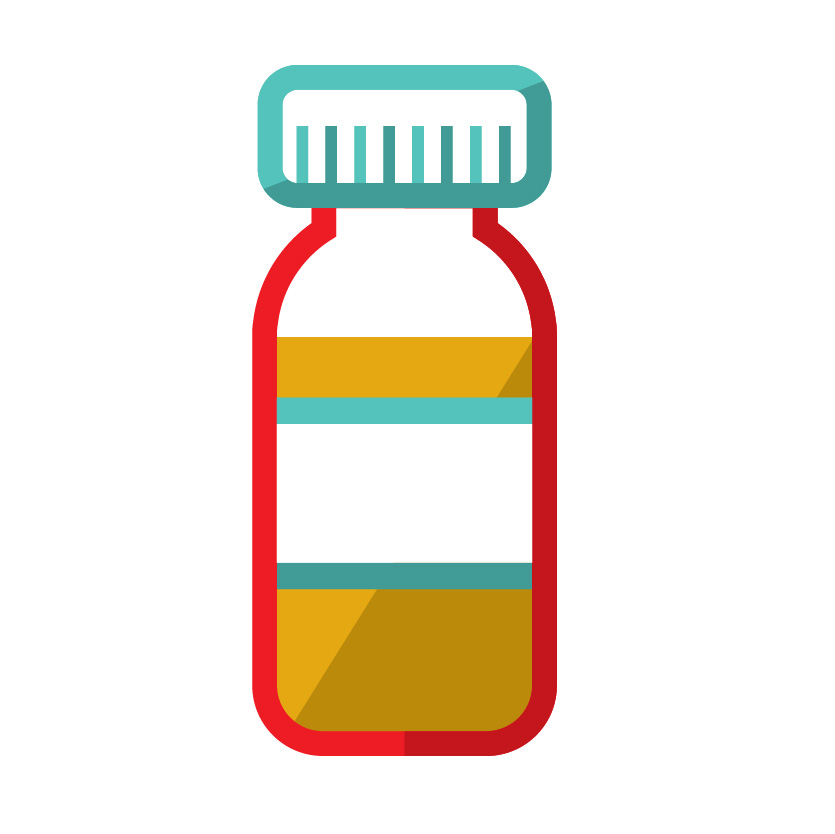 The ALBIOS trial9 randomized 1818 ICU patients with hypoalbuminemia to receive daily albumin versus crystalloid and found that although serum albumin levels increased with transfusion, there was no impact on mortality, organ dysfunction or length of hospital stay.
9.   Caironi, P et al. New England Journal of Medicine (2014).
8
Myth #6:
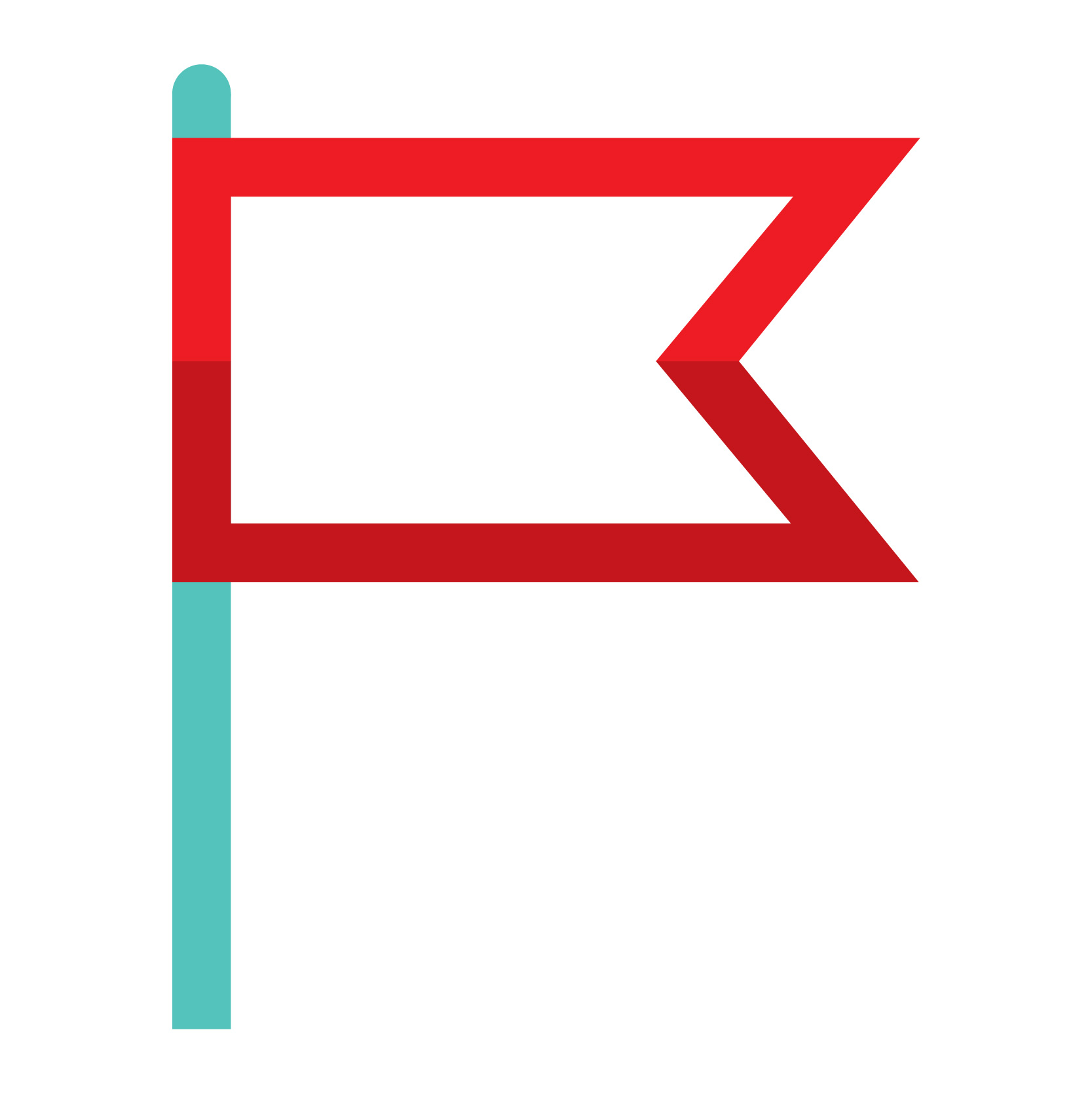 Better diuresis is achieved in critically ill edematous patients with a “sandwich” of Lasix (furosemide) and 25% albumin.
Reality:
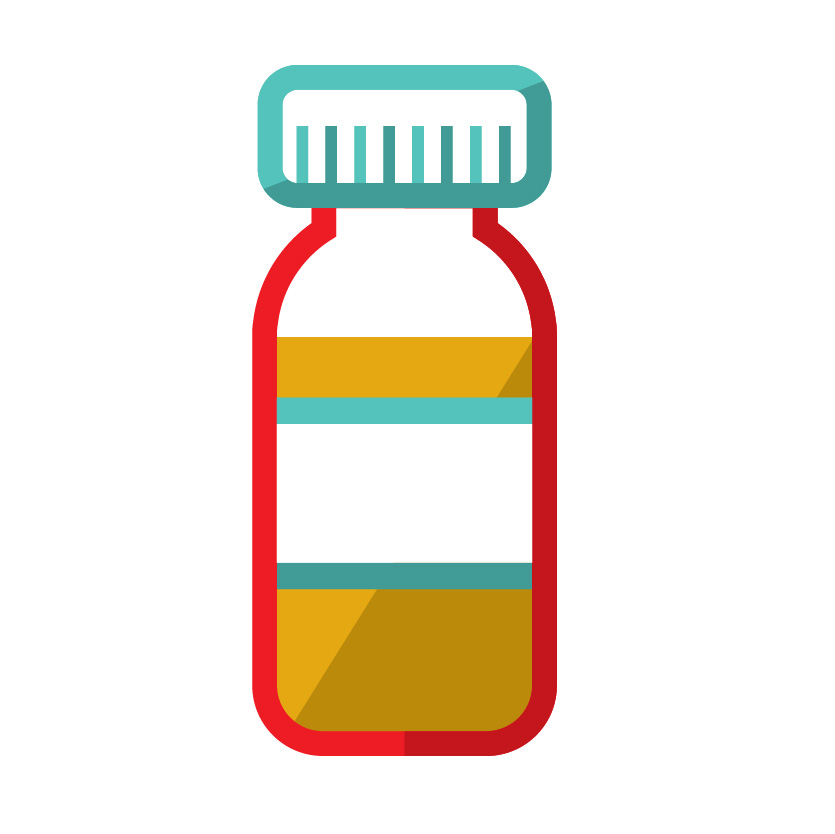 While a couple of very small RCTs have examined this question, none have shown any difference with adding albumin to Lasix in improving patient-important outcomes in edematous ICU patients.10
10.   Oczkowski, SJ & Mazzetti, I. Journal of Intensive Care (2014).
9
Myth #7:
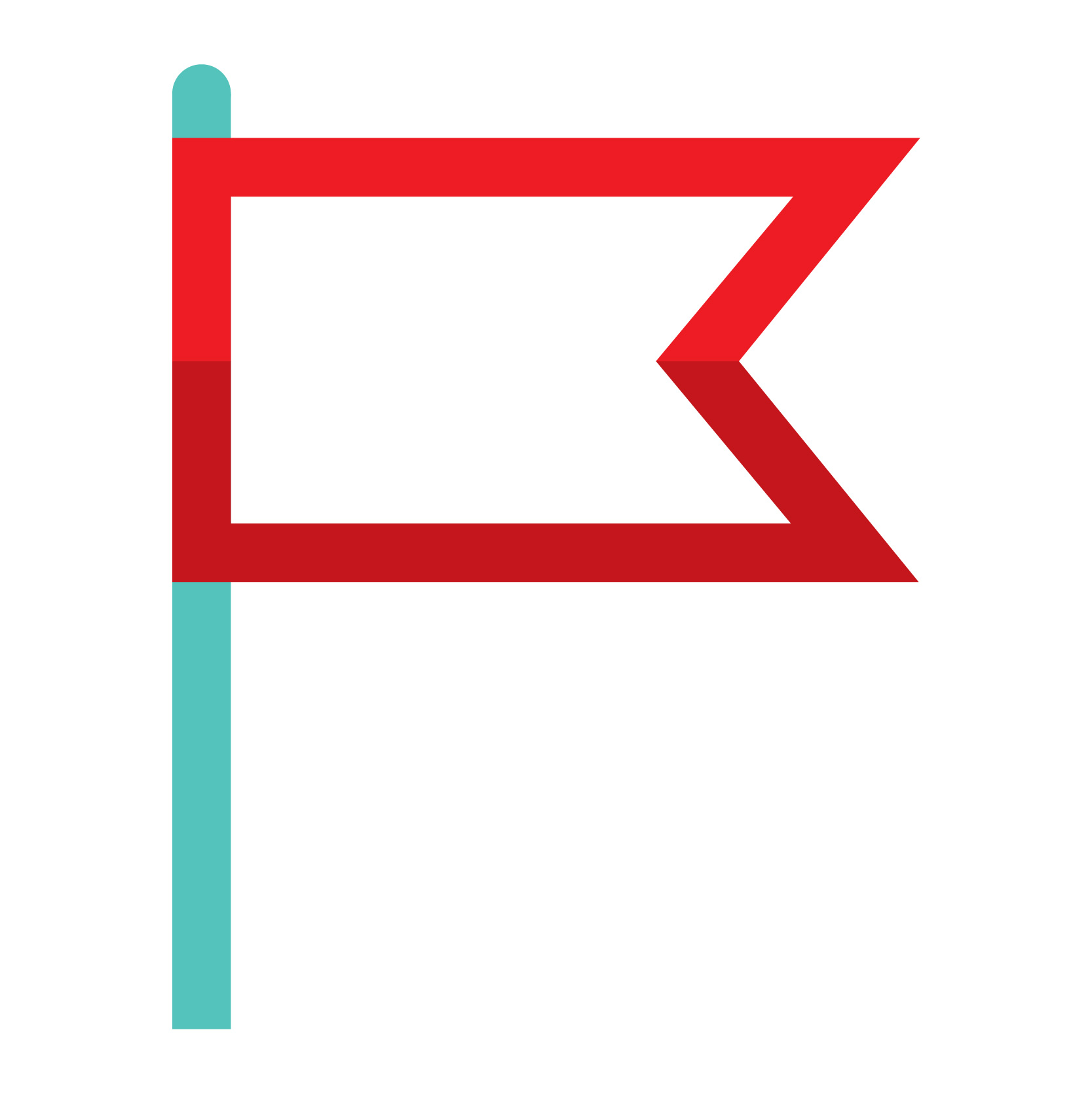 In sepsis, albumin should be used if additional fluid is required following infusion of several litres of crystalloid.
Reality:
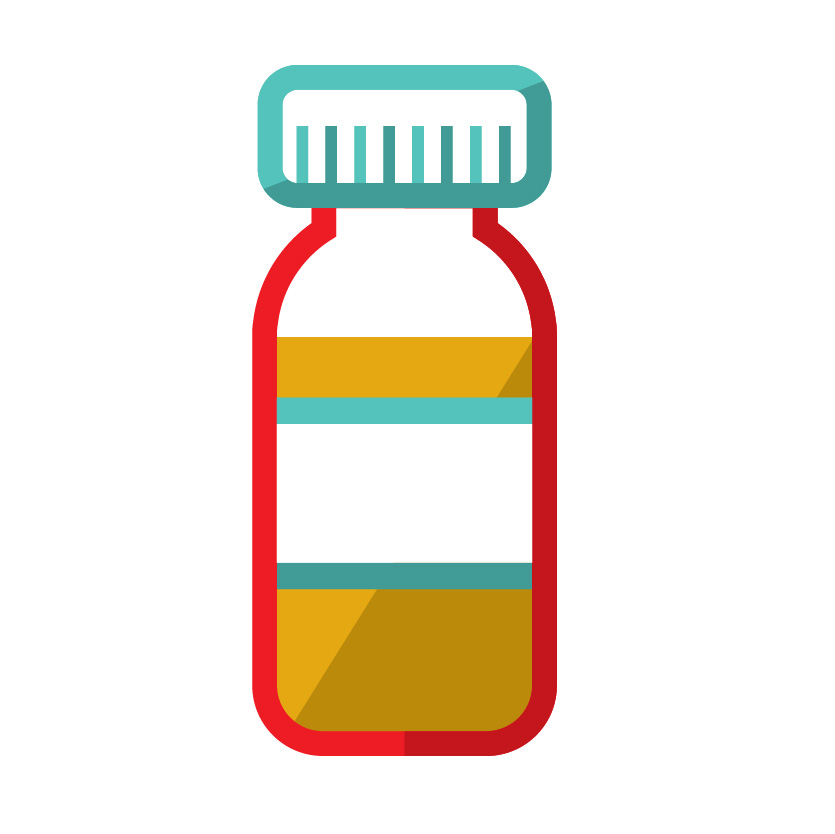 In RCTs and systematic reviews evaluating the role of albumin in patients with sepsis, the use of albumin has not been found to be associated with improved outcomes.11-15
11.   Tseng, CH et al. Critical Care (2020).
12.   Patel, A et al. BMJ (2014).
13.   Rochwerg, B et al. Annals of Internal Medicine (2014). 
14.   Bansal M et al. Current Drug Safety (2013). 
15.   Caironi, P et al. New England Journal of Medicine (2014).
10
[Speaker Notes: Potential question
The Surviving Sepsis Campaign guidelines published in 2021 recommend albumin in addition to crystalloids
when patients require large volumes of crystalloids (Weak Recommendation, Moderate-Quality Evidence).
Specific formulations of albumin (4%-5% or 20%-25%), volumes or doses, serum albumin targets, or a
combination thereof were not described. The guidelines state, “The lack of proven benefit and higher cost of
albumin compared to crystalloid contributed to our strong recommendation for the use of crystalloids as
first-line fluid for resuscitation in sepsis and septic shock.” More studies will be needed to evaluate the
role and timing of albumin as a rescue fluid in patients with sepsis failing front-line crystalloid resuscitation,
particularly given the considerably higher cost of albumin compared with crystalloids, the risks of
albumin, and the lack of benefit shown in RCTs.

Evans L, Rhodes A, Alhazzani W, et al. Surviving Sepsis Campaign: international guidelines for management of sepsis and septic shock 2021. Crit Care Med. 2021;49(11):e1063-e1143.]
Myth #8:
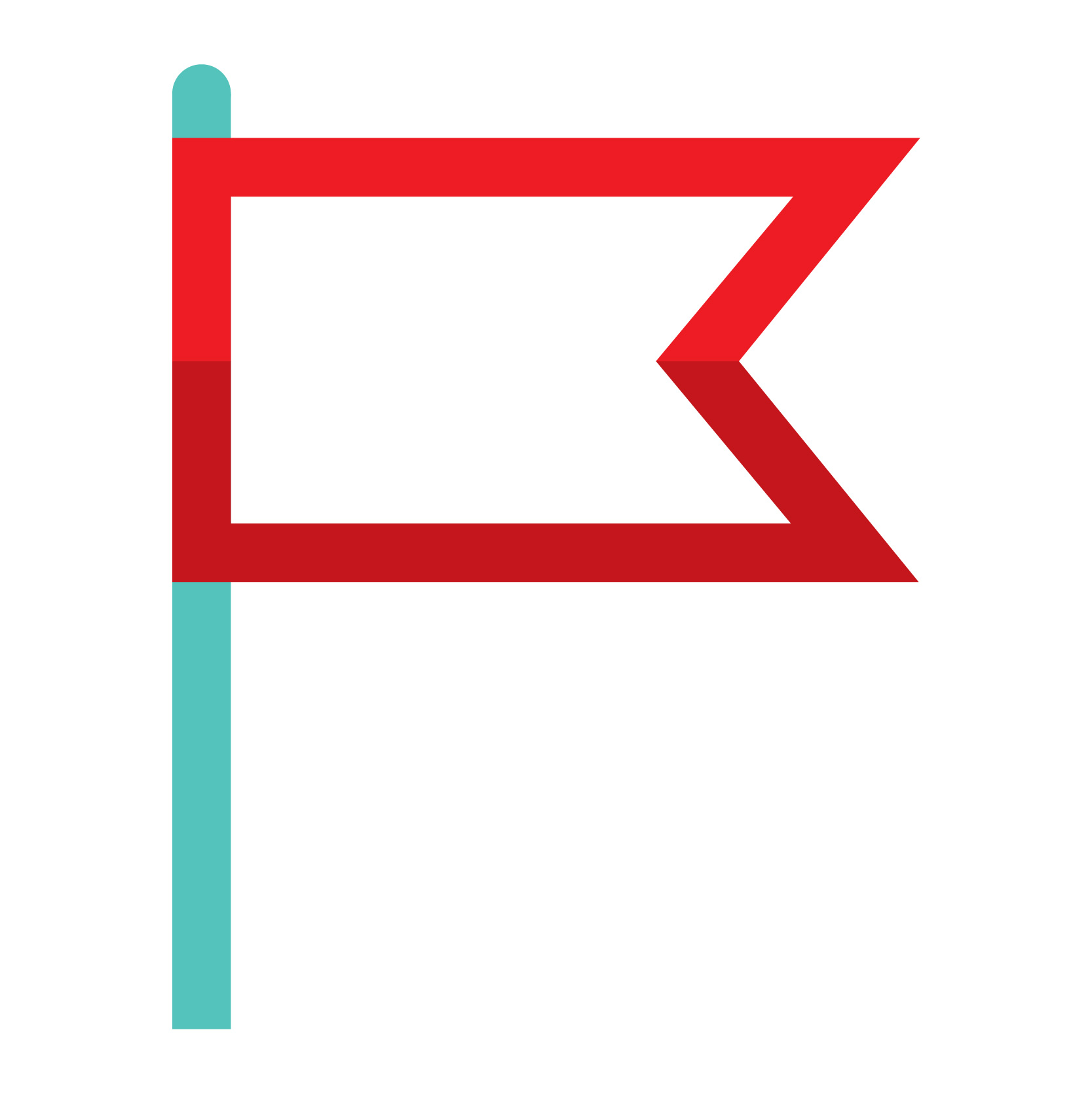 In extracellular fluid overload, 25% albumin should be used as a resuscitation fluid.
Reality:
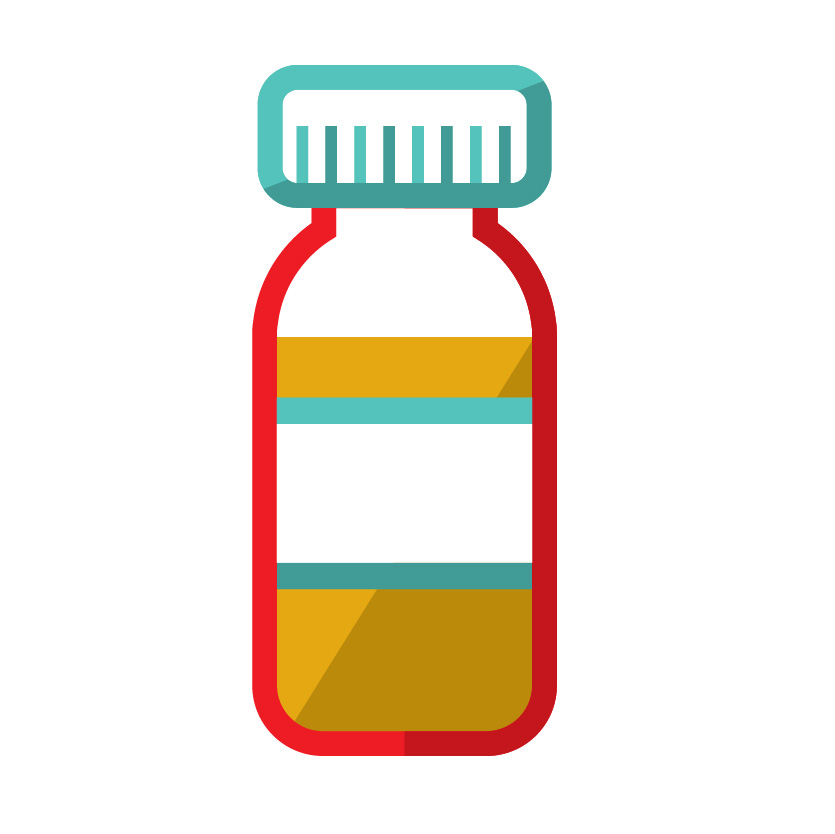 Resuscitation fluid of any kind is very rarely indicated in the presence of extracellular fluid overload. 
Speculation that using albumin as resuscitation fluid might limit dilutional hypoalbuminemia, thereby reducing the risk of pulmonary edema, has not been shown to be true.16,17
16.   Gallager, TJ, Banner, MJ & Barnes, PA. Anesthesia & analgesia (1985).
17.   Zarins, CK et al. Circulation Research (1978).
11
Myth #9:
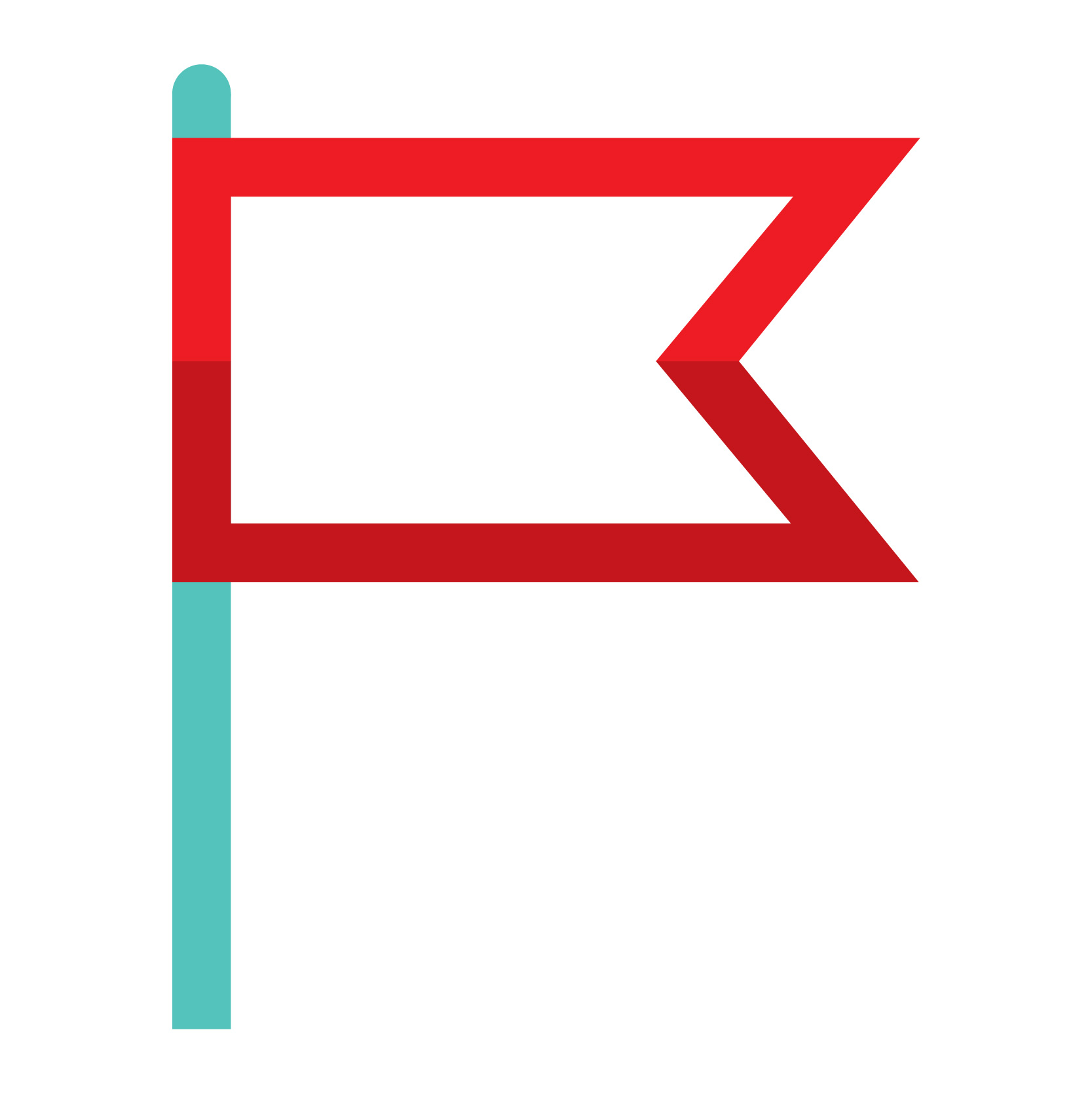 Albumin should be given during large volume paracentesis to prevent hypotension.
Reality:
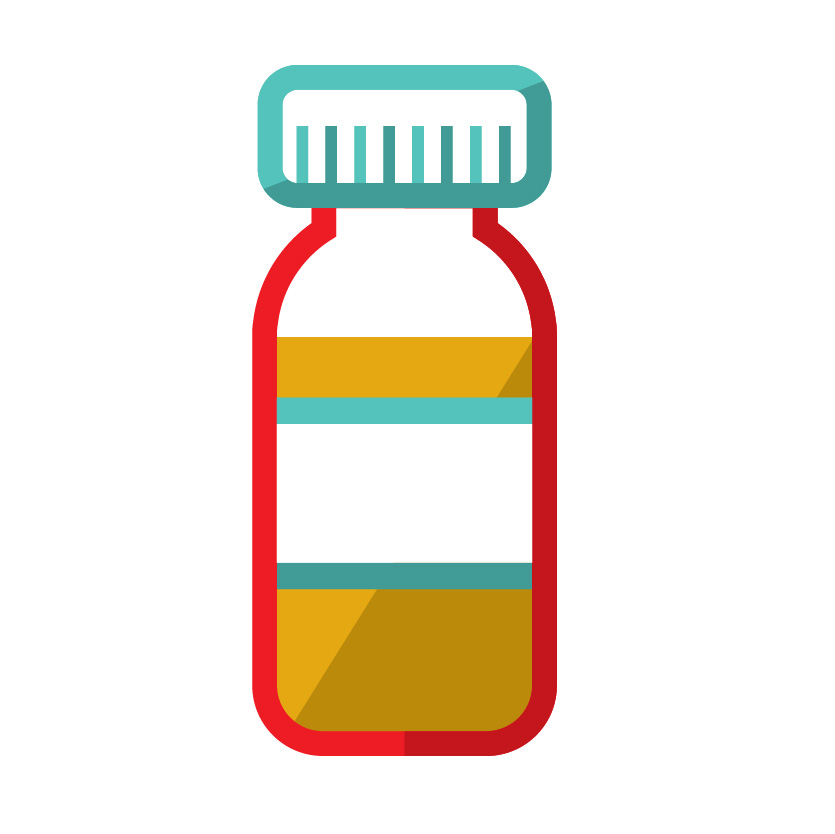 Albumin infusion is not routinely indicated before or during large volume paracentesis to prevent hypotension. 
Albumin is only indicated if the volume removed exceeds 5 L, at a recommended dose of hyperoncotic albumin (20-25%) 6-8 g per liter of fluid removed.18
18.   Kulkarni, AV et al. Journal of Clinical and Translational Hepatology (2020).
12
Myth #10:
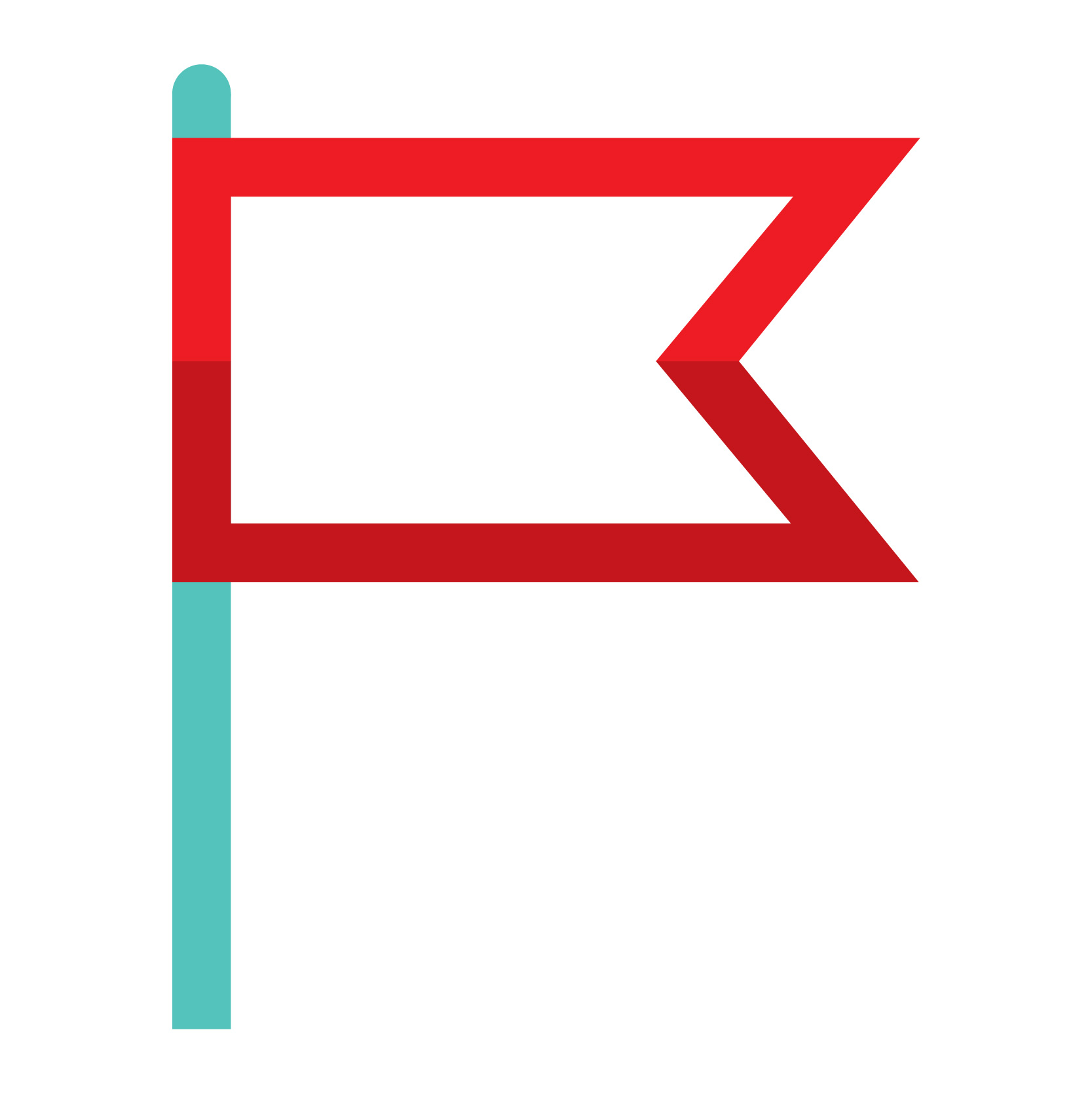 Albumin should be given for malignant ascites, just like cirrhosis.
Reality:
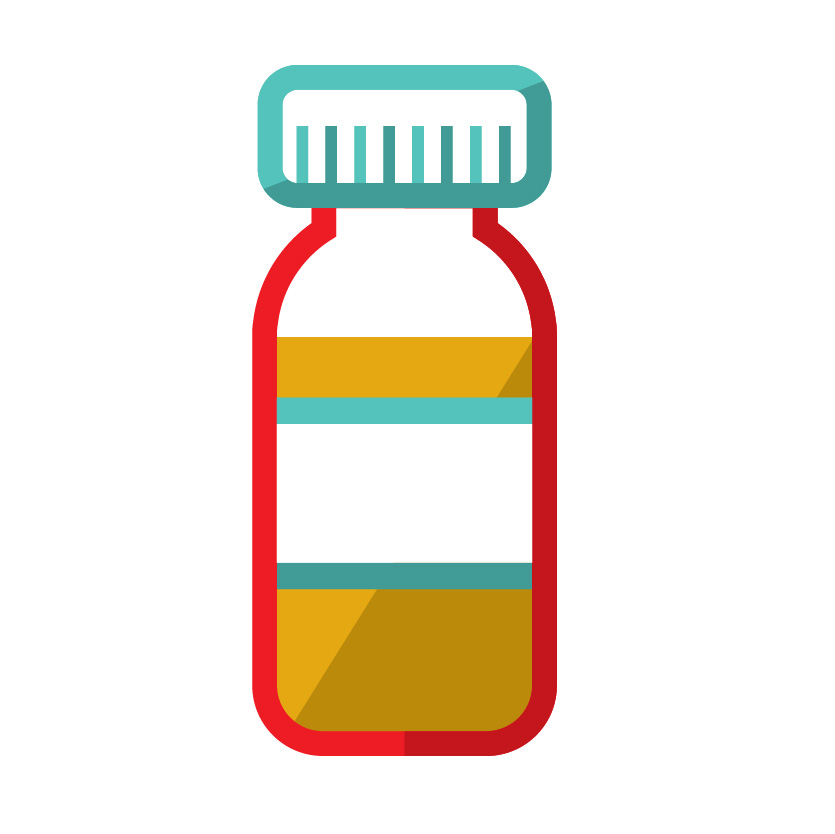 Malignant ascites is an exudative process, unlike transudate ascites in cirrhosis thought to be driven by a low albumin level. Guidelines for malignant ascites do not recommend albumin administration.19,20
19.   Matsusaki, K et al.  International Journal of Clinical Oncology (2022).
20.   Becker, G, Galandi, D & Blum, HE. European Journal of Cancer (2006).
13
Key takeaways
Intravenous albumin is:
A human-derived blood product manufactured from donated plasma.
Used in a wide range of clinical settings to improve hemodynamics, facilitate fluid removal, manage complications of cirrhosis with highly variable practice between regions. 
More expensive to manufacture and provide to patients compared to crystalloids.
Associated with adverse consequences in some cases including fluid overload, hypotension, hemodilution requiring red blood cell transfusion and anaphylaxis.
Callum, J et al. Use of Intravenous Albumin: A Guideline From the International Collaboration for Transfusion Medicine Guidelines. CHEST 166, 321-338 (2024).
14
Key takeaways
ICTMG's Use of Intravenous Albumin guideline provides clinicians with actionable recommendations on indications for albumin use.
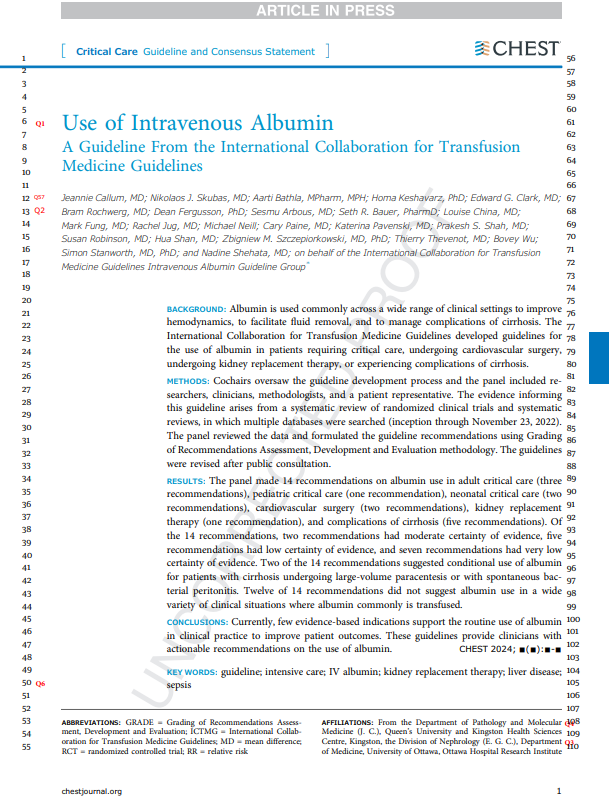 12/14 recommendations do not suggest albumin use in a wide variety of clinical situations where albumin commonly is transfused.
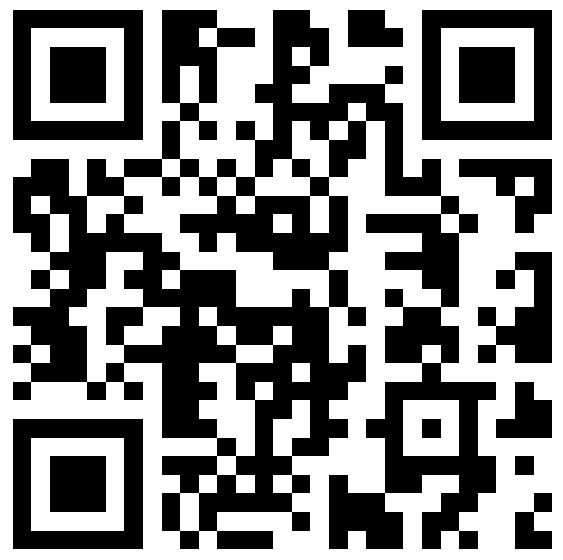 Scan to access the guideline on ICTMG.org
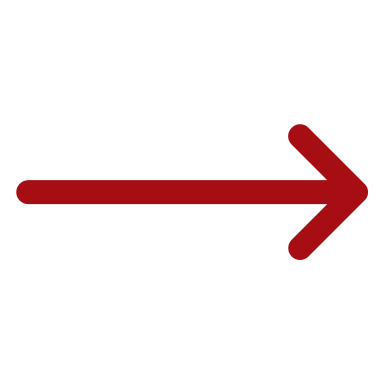 Callum, J et al. Use of Intravenous Albumin: A Guideline From the International Collaboration for Transfusion Medicine Guidelines. CHEST 166, 321-338 (2024).
15
References
China, L., Freemantle, N., Forrest, E., et al. A Randomized Trial of Albumin Infusions in Hospitalized Patients with Cirrhosis. N Engl J Med. 384, 808-817 (2021).
Pesonen, E., Vlasov, H., Suojaranta, R., et al. Effect of 4% Albumin Solution vs Ringer Acetate on Major Adverse Events in Patients Undergoing Cardiac Surgery With Cardiopulmonary Bypass: A Randomized Clinical Trial. JAMA 328, 251-258 (2022).
Wong, Y.J., Qiu, T.Y., Tam, Y.C., et al. Efficacy and Safety of IV albumin for non-spontaneous bacterial peritonitis infection among patients with cirrhosis: A systematic review and meta-analysis. Dig Liver Dis 52, 1137-1142 (2020).
Shander A, Hofmann A, Ozawa S, Theusinger OM, Gombotz H, Spahn DR. Activity-based costs of blood transfusions in surgical patients at four hospitals. Transfusion. 50(4):753-65. (2010).
Thomson, M.J., Taylor, A., Sharma, P., et al. Limited Progress in Hepatorenal Syndrome (HRS) Reversal and Survival 2002-2018: A Systematic Review and Meta-Analysis. Dig Dis Sci 65, 1539-1548 (2020).
Best, L.M., Freeman, S.C., Sutton, A.J., et al. Treatment for hepatorenal syndrome in people with decompensated liver cirrhosis: a network meta-analysis. Cochrane Database of Systematic Reviews 9, Cd013103 (2019).
Hryciw, N., Joannidis, M., Hiremath, S., et al. Intravenous Albumin for Mitigating Hypotension and Augmenting Ultrafiltration during Kidney Replacement Therapy. Clinical Journal of the American Society of Nephrology: CJASN 16, 820-828 (2021).
Douvris, A., Zeid, K., Hiremath, S., et al. Mechanisms for hemodynamic instability related to renal replacement therapy: a narrative review. Intensive care medicine 45, 1333-1346 (2019).
Caironi, P., Tognoni, G., Masson, S., et al. Albumin replacement in patients with severe sepsis or septic shock. The New England Journal of Medicine 370, 1412-1421 (2014).
Oczkowski, S.J. & Mazzetti, I. Colloids to improve diuresis in critically ill patients: a systematic review. J Intensive Care 2, 37 (2014).
Tseng, C.H., Chen, T.T., Wu, M.Y., et al. Resuscitation fluid types in sepsis, surgical, and trauma patients: a systematic review and sequential network meta-analyses. Critical Care 24, 693 (2020).
Patel, A., Laffan, M.A., Waheed, U., et al. Randomised trials of human albumin for adults with sepsis: systematic review and meta-analysis with trial sequential analysis of all-cause mortality. BMJ 349, g4561 (2014).
Rochwerg B., Alhazzani W., Sindi A., et al. Fluid resuscitation in sepsis: a systematic review and network meta-analysis. Ann Intern Med. 161(5):347-355. (2014).
Bansal, M., Farrugia, A., Balboni S., Martin, G. Relative survival benefit and morbidity with fluids in severe sepsis—a network meta-analysis of alternative therapies. Curr Drug Saf. 8(4):236-245. (2013).
Caironi, P., Tognoni, G., Masson, S., et al. Albumin replacement in patients with severe sepsis or septic shock. N Engl J Med. 370(15):1412-1421. (2014). 
Gallager, T.J., Banner, M.J., Barnes, P.A. Large volume crystalloid resuscitation does not increase extravascular lung water. Anesth analg. 1985;64(3):323. 
Zarins, C.K., Rice, C.L., Peters, R.M., et al. Lymph and pulmonary response to isobaric reduction in plasma oncotic pressure in baboons. Circ Res 43, 925-930 (1978).
Kulkarni, AV et al. Journal of Clinical and Translational Hepatology (2020).
Matsusaki, K., Aridome, K., Emoto, S., et al. Clinical practice guideline for the treatment of malignant ascites: section summary in Clinical Practice Guideline for peritoneal dissemination (2021). Int J Clin Oncol 27, 1-6 (2022).
Becker, G., Galandi, D. & Blum, H.E. Malignant ascites: systematic review and guideline for treatment. Eur J Cancer 42, 589-597 (2006).
16